INTERPRETACIJOS DAILĖS PAMOKOSE
Dailės mokytoja metodininkė 
Rusnė Feiferienė
 Kėdainių profesinio rengimo centras
ĮŽANGA
NAUJŲ IDĖJŲ PAIEŠKŲ DAILĖS PAMOKOSE PRIEŽASTYS:

NUOTOLINIS MOKYMASIS
DAILĖS RAIŠKOS PAGYVINIMAS
INOVATYVUMO POREIKIS
ŽAISMINGO PROCESO KŪRIMAS
PLANUOJAMI PASIEKIMAI:
IEŠKOS NETRADICINIŲ RAIŠKOS BŪDŲ

NAUDOS INOVATYVIAS TECHNOLOGIJAS

INTERPRETUOS TRADICINĮ MENĄ

UGDYSIS KULTŪRINES KOMPETENCIJAS
METODAI
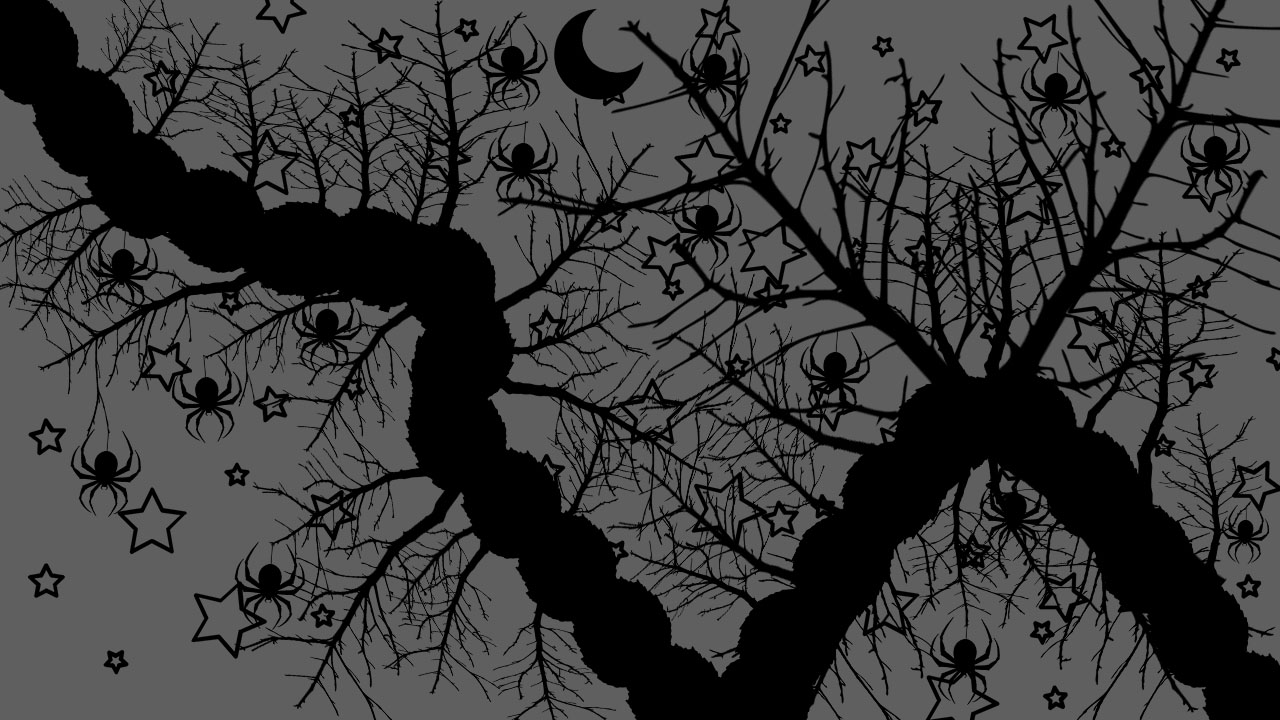 SKIRTINGŲ MATMENŲ KOMPOZICIJA
DARBO EIGA:
NUPIEŠTI OBJEKTĄ (AUGALĄ, GYVŪNĄ, PASTATĄ...)
PASIRINKTI NORIMĄ BUITIES DAIKTĄ
PAGAL KONTEKSTĄ SUKURTI KOMPOZICIJĄ
PADARYTI FOTOGRAFIJĄ
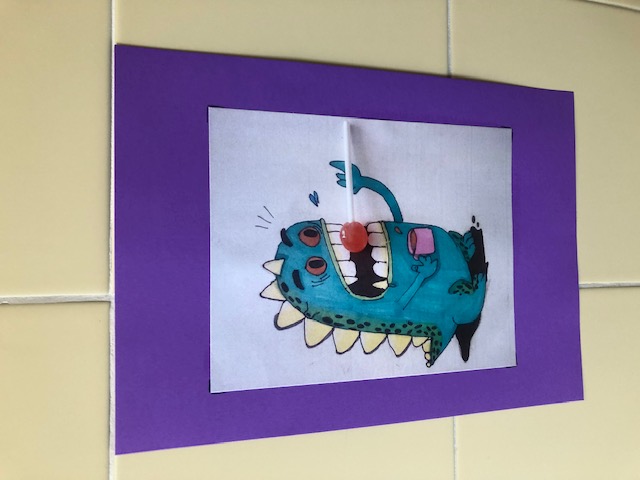 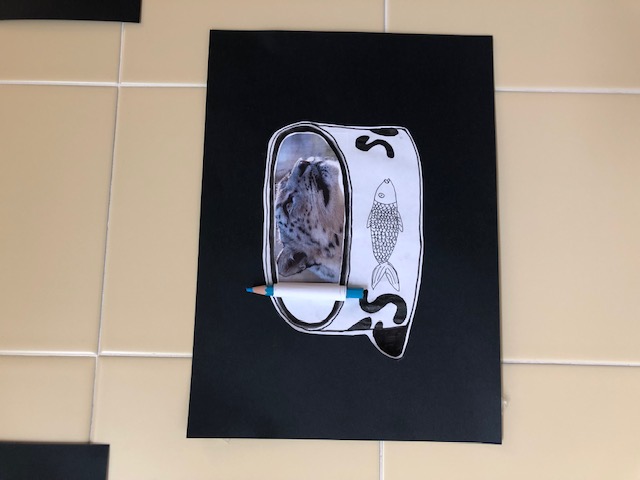 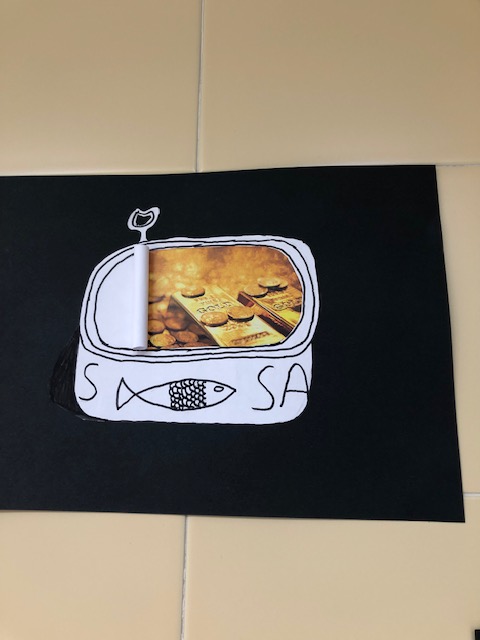 IDĖJŲ VAGYSTĖ
DARBO EIGA:

PASIRINKTI DAILĖS KŪRINĮ
PASIRINKTI ATLIKIMO BŪDĄ
PASIRINKTI RAIŠKOS PRIEMONES
SUKURTI KOMPOZICIJĄ
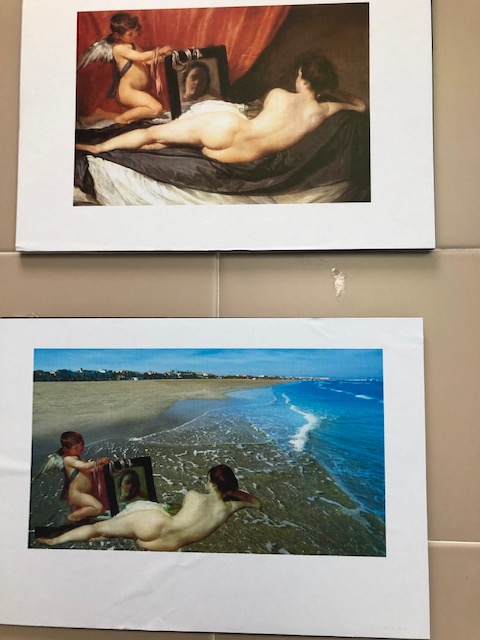 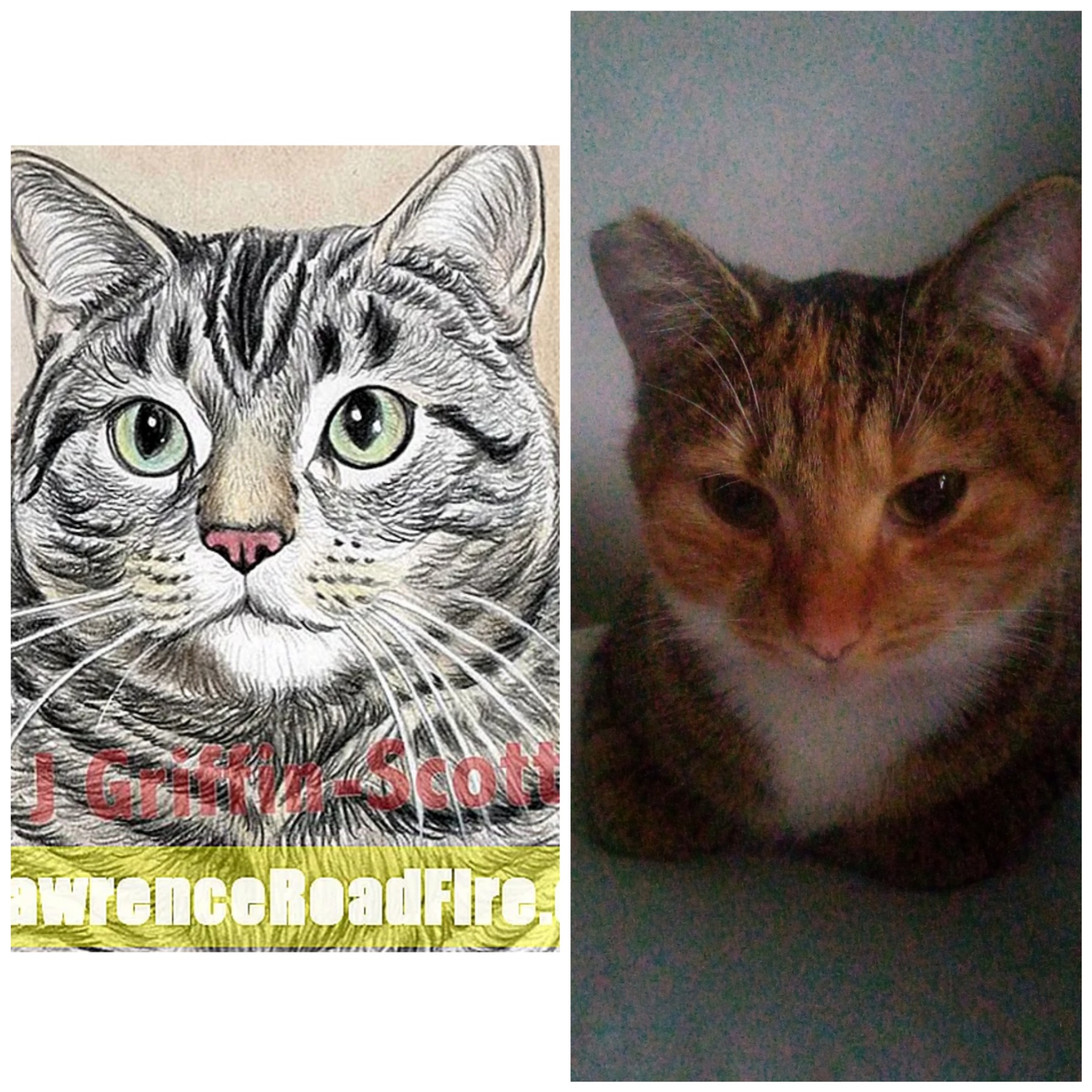 IMPROVIZACIJOS
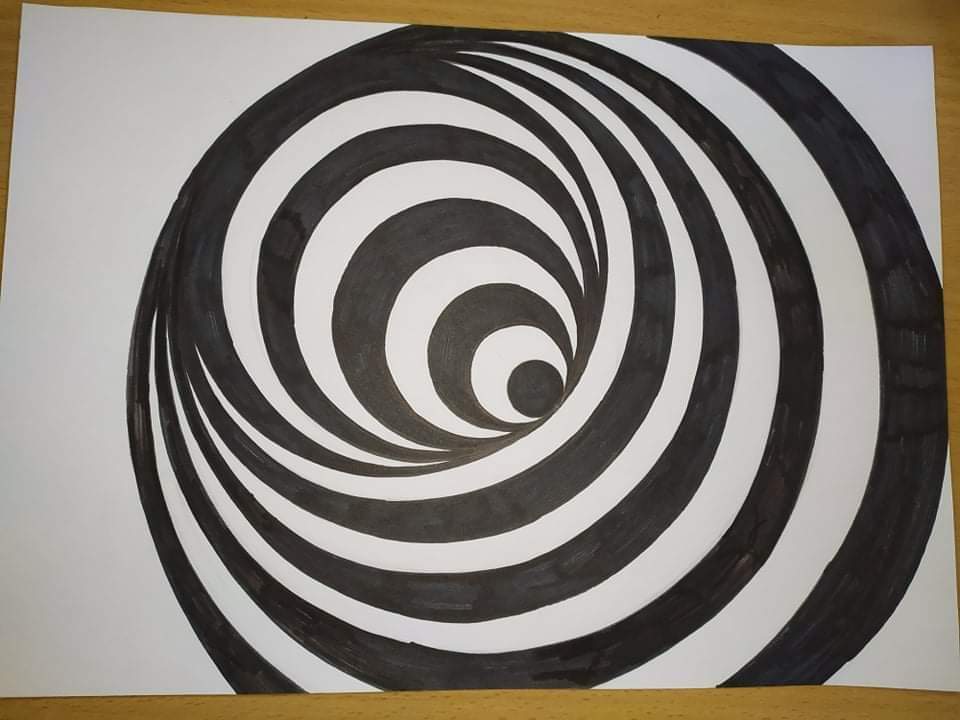 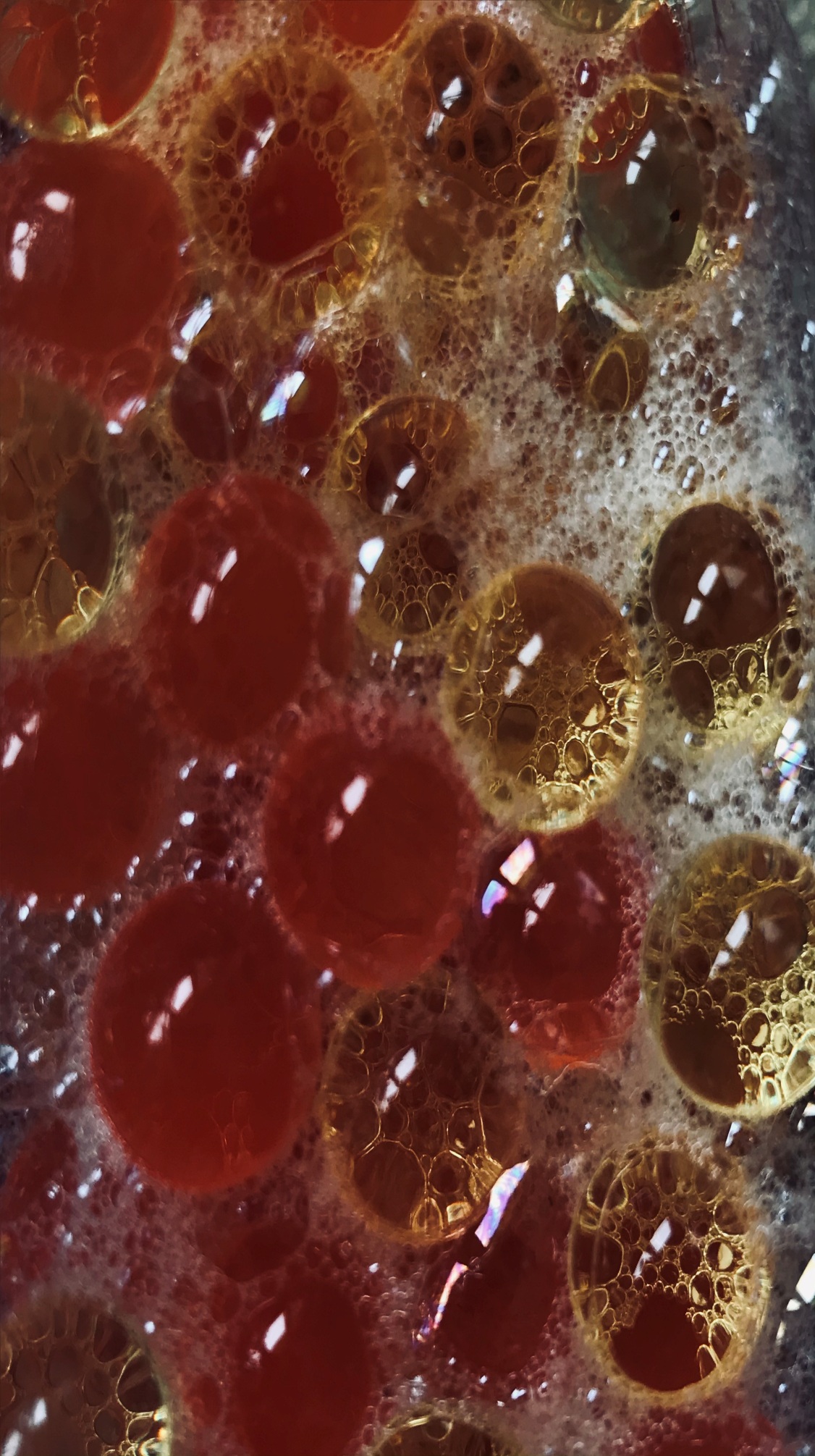 BURBULAI
EKOLOGIŠKA DAILĖ
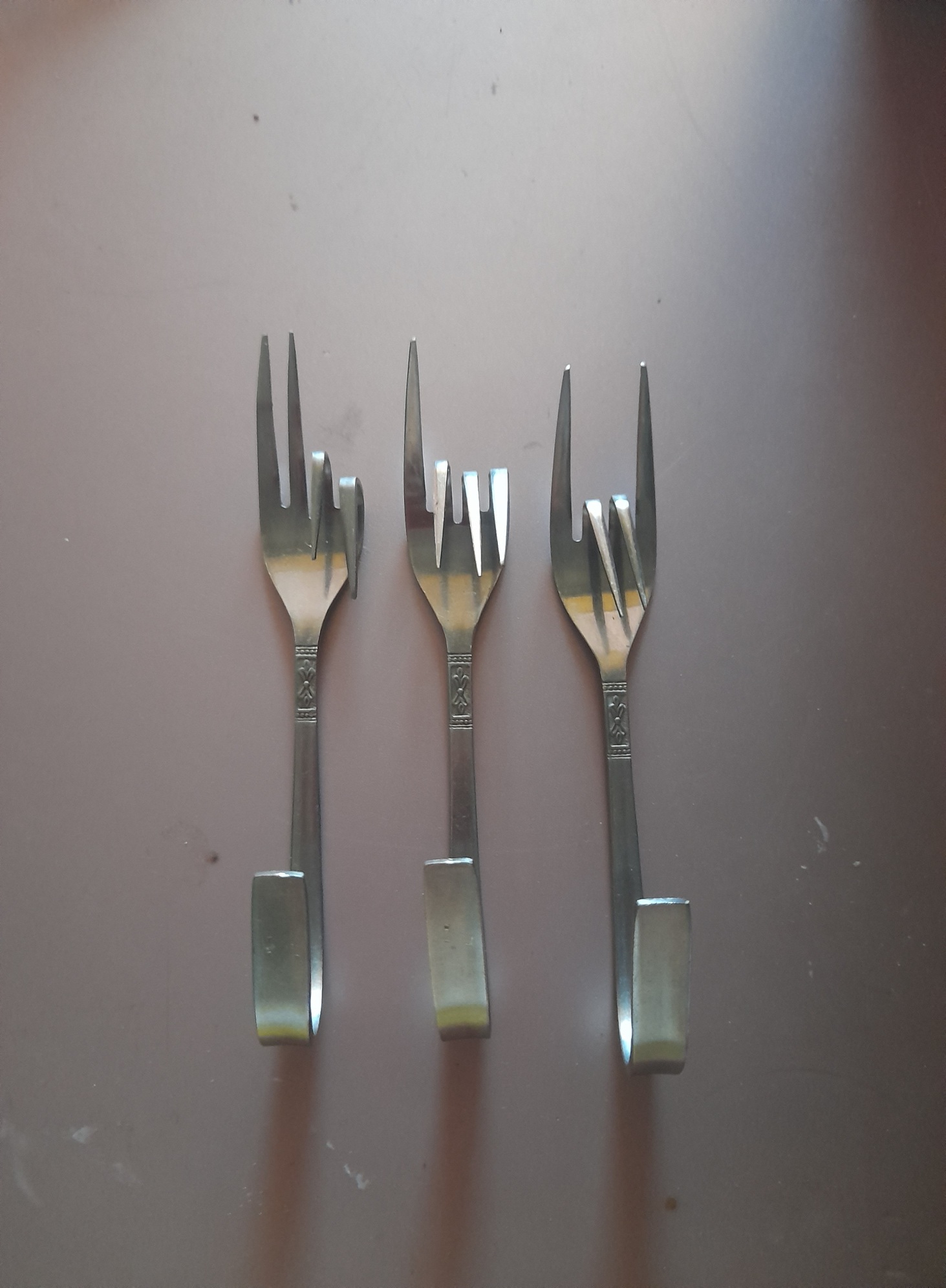 BUITIES DAIKTAI DIZAINE
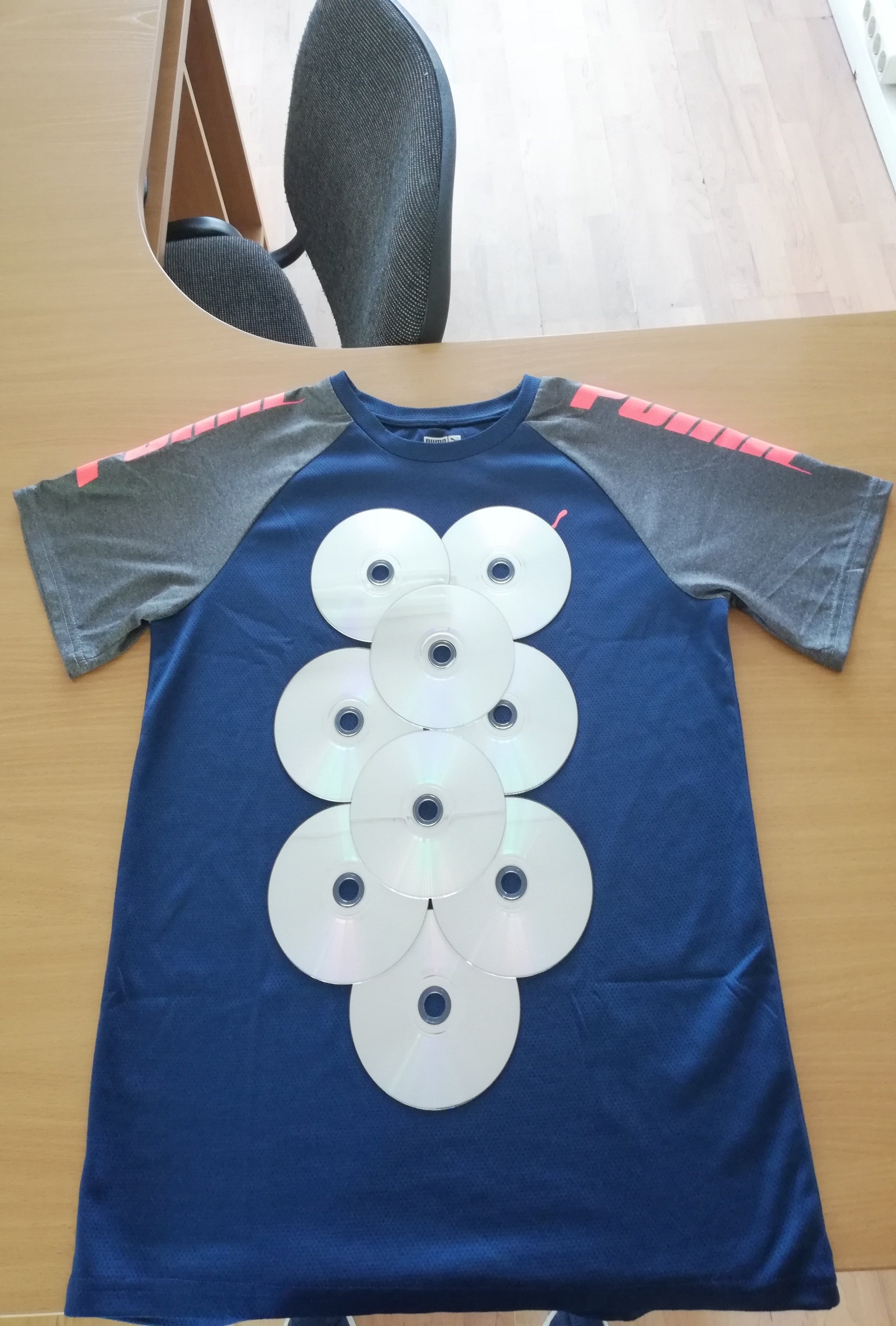 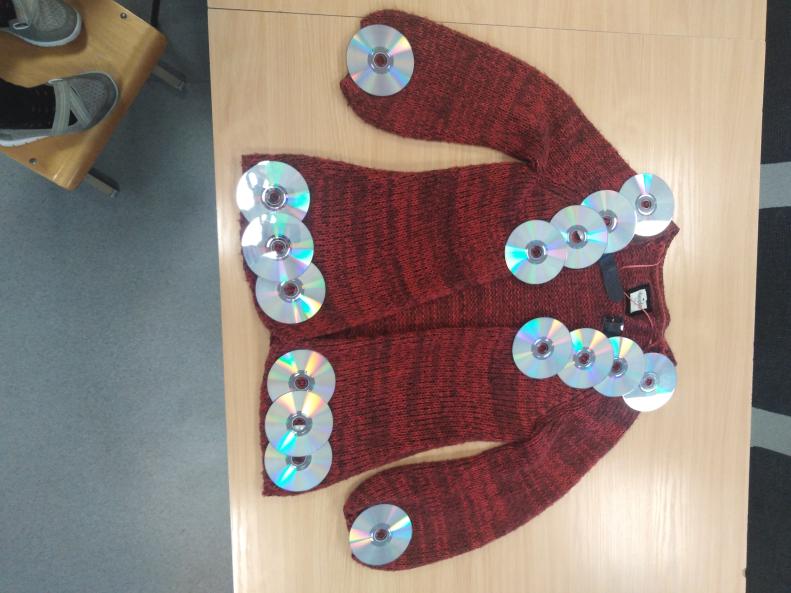 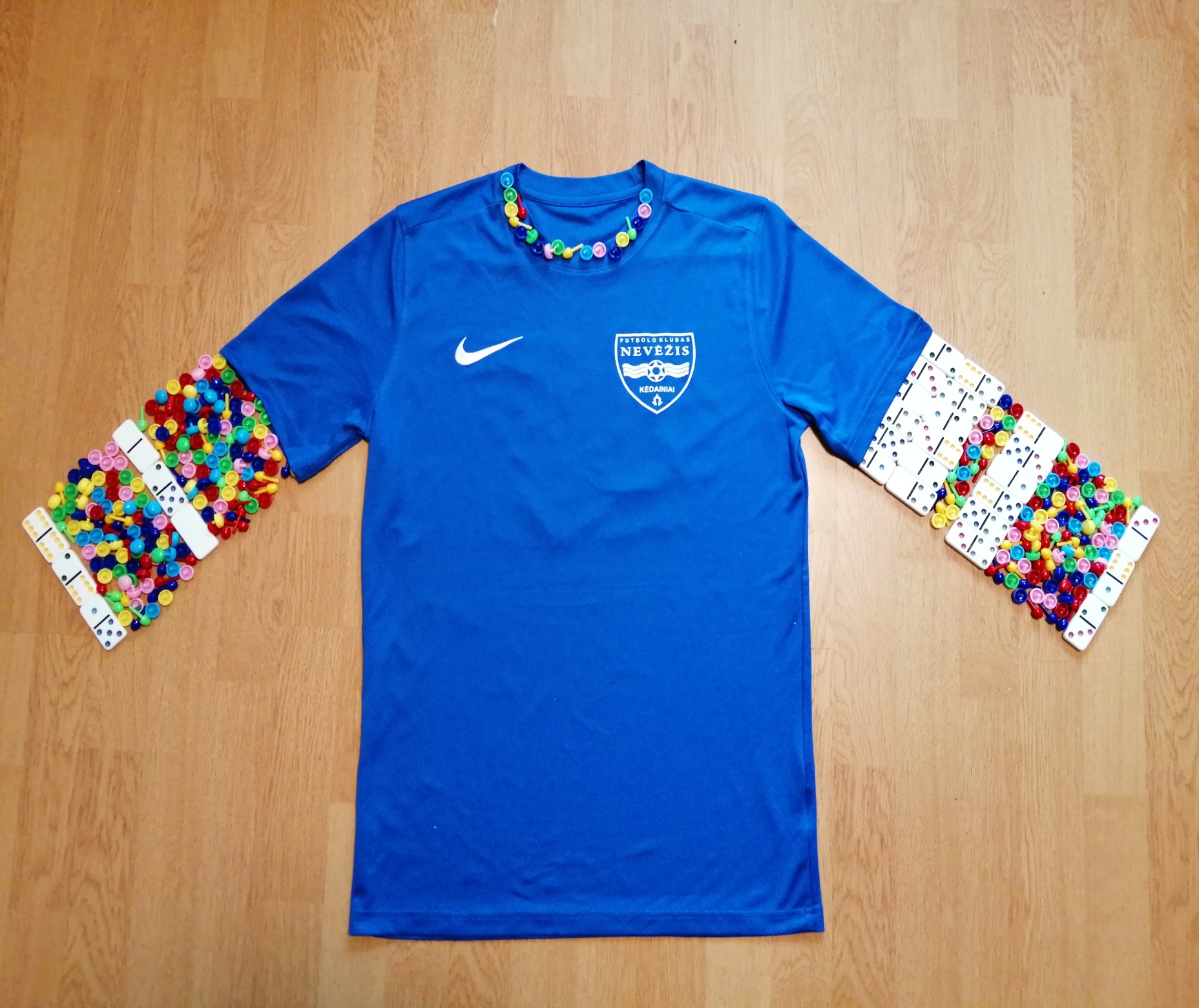 POILSIS
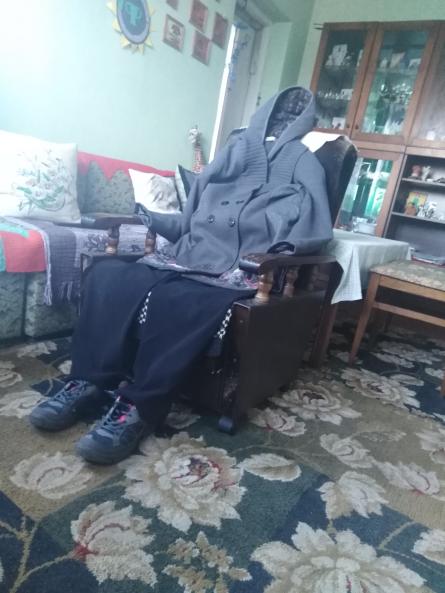 MINČIŲ GEOGRAFIJA
IDĖJOMIS DALINTASI SU IES MUSIC MARTIN I SOLER KOLEGOMIS „ERASMUS+“ 1 VIZITO METU
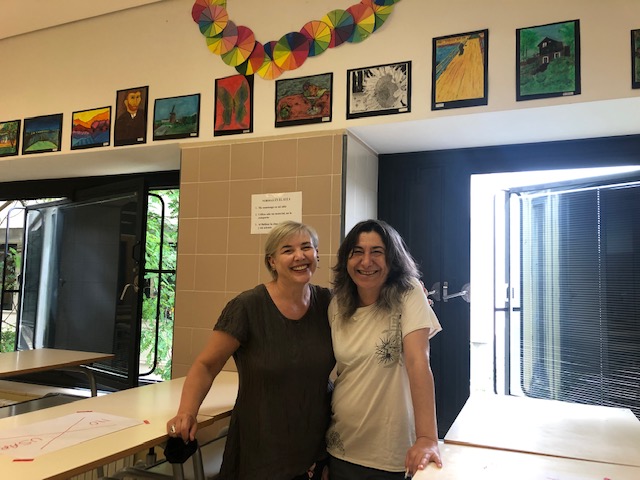